Biology Keystone Exam Review Packet
2012 - 2013
Which characteristic is shared by all 	prokaryotes and eukaryotes?

Ability to store hereditary information
Use of organelles to control cell processes
Use of cellular respiration for energy release
Ability to move in response to environmental stimuli
All living things:
Are made up of cells
Have a universal genetic code
Need a constant flow of energy
Are capable of reproducing (on their own)
Grow and Develop
Have a level of organization (cells, tissue, organs, organ systems, organism)
Respond to Stimuli
2.	Living organisms can be classified as 	prokaryotes or eukaryotes.  Which two 	structures are common to both 	prokaryotic and eukaryotic cells?
Cell wall and nucleus
Cell wall and chloroplast
C. plasma membrane and nucleus
D. plasma membrane and cytoplasm
Prokaryotic vs Eukaryotic
Prokaryote 
Lack a nucleus and membrane bound organelles
Have cytoplasm, plasma (cell) membrane, a cell wall, DNA and ribosomes
Bacteria and Archae

Eukaryotes
Have membrane bound organelles
Have a true nucleus with a nuclear envelope
Have a plasma membrane, cytoplasm, DNA, ribosomes, endoplasmic reticulum, golgi apparatus, nucleolus w/i the nucleus, vacuoles, a cell wall (in some) and other organelles.
Protists, Fungus, Plants, Animals
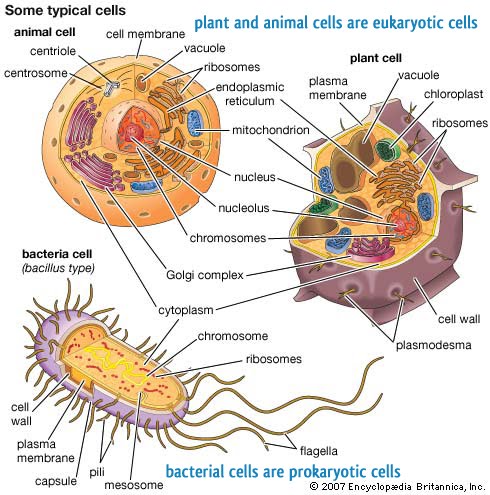 Prokaryotic cells are generally much 	smaller than eukaryotic cells.

	Part A: Identify a structural difference 	between prokaryotic cells and eukaryotic 	cells that is directly related to their 	difference in size.
Prokaryotic cells are generally much 	smaller than eukaryotic cells.

	 Part B: Based on structural difference, 	explain why prokaryotic cells can be much 	smaller than eukaryotic cells.
Prokaryotic cells lack membrane-bound organelles. Contain:
Ribosomes
DNA
Due to the lack of organelles, the total volume of the cell is smaller. Cells with organelles (eukaryotic) have the ability to metabolize materials and retain a larger size.
	No specialization of function due to a lack of organelles. Enzymes within the cytoplasm carry out the metabolic functions of the cell

Eukaryotic cells contain membrane-bound organelles and organelles such as:
Mitochondria
Endoplasmic reticulum
Vacuoles
Lysosomes
golgi apparatus
Nucleus with DNA
Nucleolus
Ribosomes
Have a greater division of labor. Organelles are specialized.

Prokaryotic cells and eukaryotic cells both contain ribosomes, cytoplasm, a plasma membrane, and genetic material
3.	Prokaryotic cells are generally much 	smaller than eukaryotic cells.

	Part C: Describe one Similarity between 	prokaryotic cells and eukaryotic cells that 	is independent of size.
All cells contain: 
genetic information in the form of DNA
ribosomes(cell organelles) that translate nucleic acid (RNA) into protein
a plasma membrane to create an internal environment and allows for the movement of materials from one side to another
Alveoli are microscopic air sacs in the lungs of mammals.  Which statement best describes how the structure of the alveoli allows the lungs to function properly?

They increase the amount of energy transferred from the lungs to the blood>
They increase the flexibility of the lungs as they expand during inhalation.
They increase the volume of the lungs, allowing more oxygen to be inhaled.
They increase the surface area of the lungs, allowing efficient gas exchange.
The Human Respiratory System
The alveoli increase surface area for gas exchange
The membranes of the alveoli are 1 cell thick. Oxygen and Carbon dioxide can easily be exchanged through the thin walls.
Typical human has ~ 700 million alveoli, accounting for an area of ~70 m2 for gas exchange
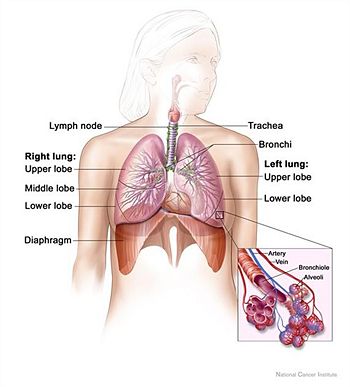 Alveoli
Which statement best describes an effect of the low density of frozen water in a lake?

When water freezes, it contracts, decreasing the water level in a lake.
Water in a lake freezes from the bottom up, killing most aquatic organisms.
When water in a lake freezes, it floats, providing insulation for organisms below.
Water removes thermal energy from the land around a lake, causing the lake to freeze.
Properties of Water
Is a polar covalent molecule 
Is the Universal solvent due to its polarity. Polar covalent compounds (like glucose) and ionic compounds (like salt) can easily go into solution in water.
Has a high specific heat.  It is slow to heat up and also slow to cool down. This acts as an insulator in living organisms since the majority of their living tissue is water.
When water freezes, it  expands and therefore floats. Ice is less dense than water.  This provides an insulation to the organisms in the water. The water  below will be at 4`C (if ice is above it)
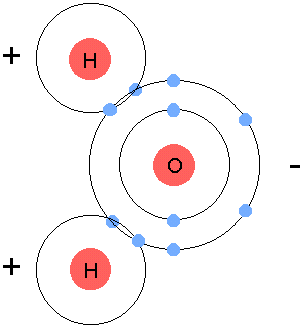 Which statement correctly describes how 	carbon’s ability to from four bonds makes 	it uniquely suited to form macromolecules?

It forms short, simple carbon chains.
It forms large, complex, diverse molecules.
It forms covalent bonds with other carbon atoms.
It forms covalent bonds that can exist in a single plane.
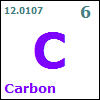 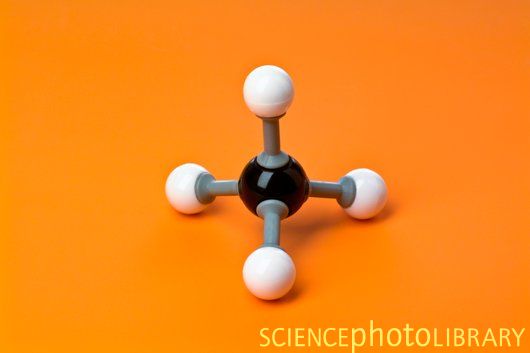 Carbon
Methane
Atomic number of 6. 
2 electrons in the 1st orbital and 4 remaining in the valance orbital.
4 unpaired will form 4 covalent bonds
By bonding with other carbons in chains, rings, single, double and triple bonds, carbon, it can make all sorts of molecules
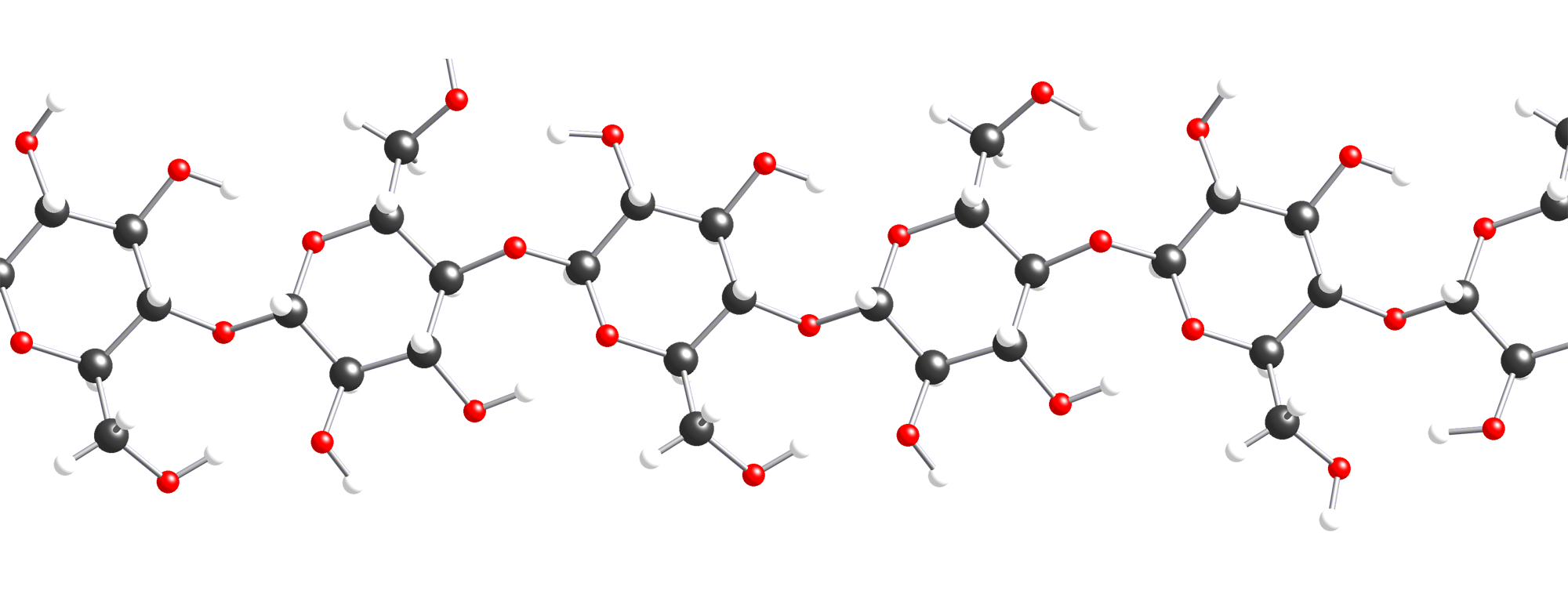 7.	Use the diagram below to answer the question.
                                                Chemical Reaction
                                      HO – 1 – 2 – 3 – H + HO – 4 - H 
                                                                
 
                                  HO – 1 – 2 – 3 – 4 – H + H2O
The diagram shows a reaction that forms a polymer from two monomers.  
What is this type of reaction called?

Glycolysis
Hydrolysis
Photosynthesis
Dehydration synthesis
This is dehydration synthesis. During this type of reaction, a water molecule is removed (an –OH from one simple monomer and an –H from another to form a water molecule. This joins two monomers together to form a polymer. When adding another monomer to the dimer, another water molecule needs to be removed.
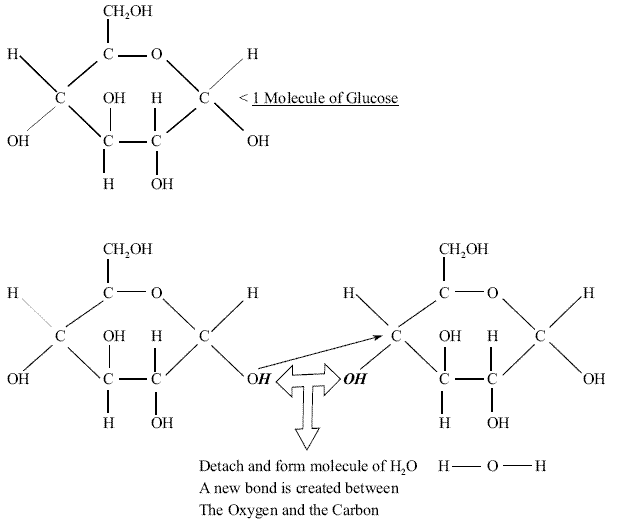 Monomer called Glucose
Dimer called Maltose
8. Carbohydrates and proteins are two types of macromolecules,  	which functional characteristic of proteins distinguishes 	them from carbohydrates?
Large amount of stored information
Ability to catalyze biochemical reactions
Efficient storage of usable chemical energy
Tendency to make cell membranes hydrophobic.
Enzymes
Enzymes are proteins, which are biological catalysts. 
	They decrease activation energy, allowing a chemical reaction to happen in an organism’s body at a suitable temperature and time rate
They enter into a reaction at an Active site to form an Enzyme/Substrate complex
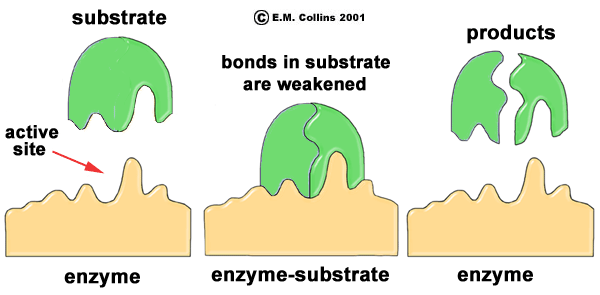 9.	Proteins are a major part of every living cell and have 	many different functions within each cell.  Carbohydrates 	also perform numerous roles in living things.
Part A: Describe the general composition of a protein molecule.
A protein is a polymer of amino acids. When amino acids are joined by dehydration synthesis (a process that removes water to form a chemical bond), they form peptide bonds. 
There are three main components of an amino acid, shown below.
A dipeptide formed by the removal of water
There are three main components of an amino acid, shown below.
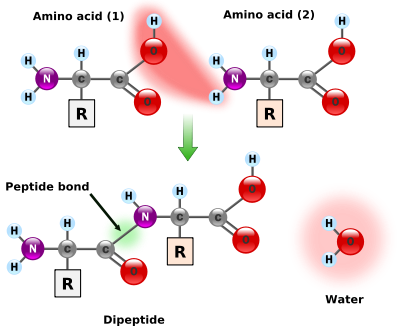 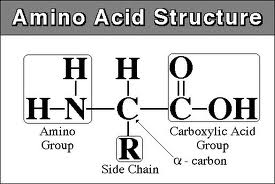 Part B: Describe how the structures of proteins differ from the structures of carbohydrates.
Proteins are made up of the elements C,H,O, and N while carbohydrates only contain C,H, and O (elemental ratio of these three is 1:2:1)
Carbohydrates do not contain peptide bonds formed during dehydration synthesis (also known as a condensation reaction)
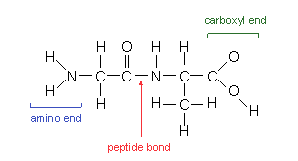 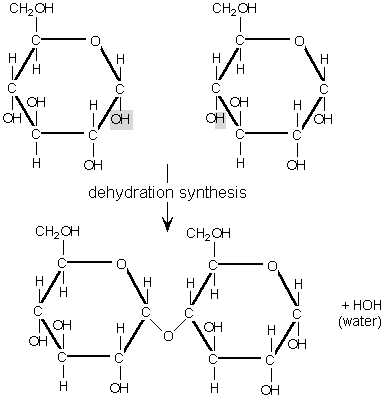 Carbohydrate
Protein
Part C: Describe how the functions of proteins differ from the functions of carbohydrates.
Carbohydrates are our essential energy molecules to be use almost immediately (simple sugars like glucose) or stored in the liver as glycogen. 
Proteins are building and regulatory compounds (such as hormones and enzymes). Muscles and cell membranes contain proteins
10.) Substance A is converted to substance B in a metabolic reaction.  Which statement best describes the             role of an enzyme during this reaction?
A.) It adjusts the pH of the reaction medium.
B.) It provides energy to carry out the reaction
C.) It dissolves substance A in the reaction medium
D.) It speeds up the reaction without being consumed.
Enzymes are organic catalysts which regulate the rate of a reaction. They allow reactions to take place under conditions that will not damage a cell.
Enzymes are reusable. They do not break down under normal conditions.
Regulated by temperature, concentration and pH.
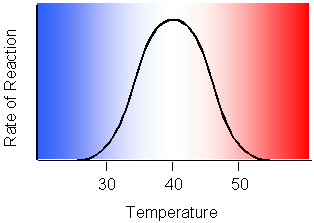 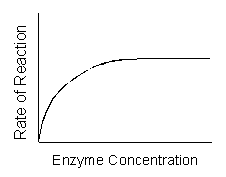 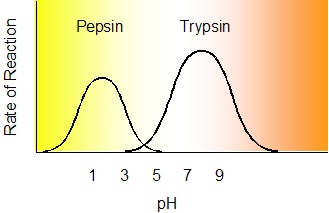 11.) A scientist observes that, when the pH of the environment surrounding an 	enzyme is changed, the rate the enzyme catalyzes a reaction greatly 	decreases.  Which statement best describes how a change in pH                                                        	can affect an enzyme?
Think of an enzyme like a puzzle piece or a key. If extreme heat is added to it, it will burn or melt, changing its shape. The area where the enzyme reacts with the substrate is called the active site. If the active site is altered, it can no longer function
This change in shape is called denaturing. 
See graphs on prior page for clarification
12.) Using a microscope, a student observes a small, green organelle in a plant cell.  	Which energy transformation most likely occurs first within the observed 	organelle?
A.) ATP to light
B.) light to chemical
C.) heat to electrical
D.) chemical to chemical
Photosynthesis
Is the process whereby organisms convert light energy into chemical bond energy of glucose
It occurs in the Chloroplasts of plant cells
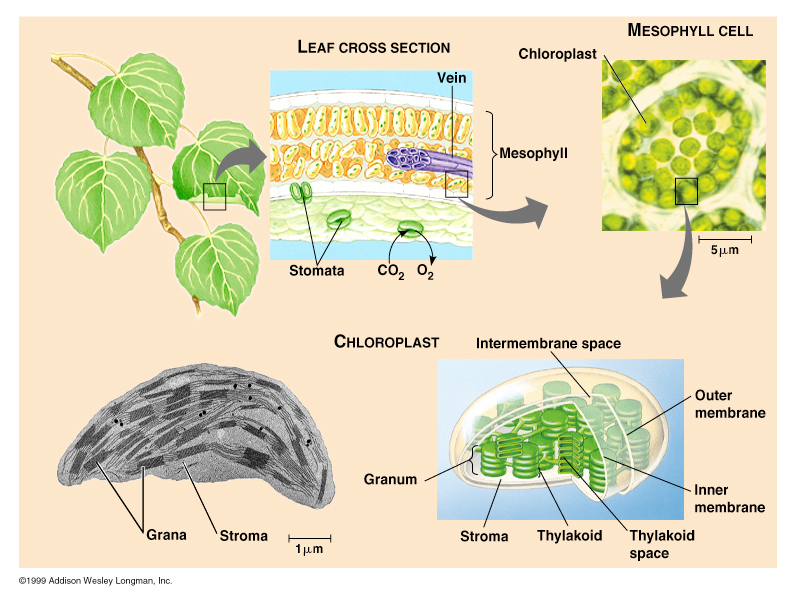 13.) Photosynthesis and cellular respiration are two major processes of	carbon 	cycling in living organisms.  Which statement correctly describes one 	similarity between photosynthesis and cellular respiration?
A) Both occur in animal and plant cells.
B) Both include reactions that transform energy.
C) Both convert light energy into chemical energy.
D) Both synthesize organic molecules as end products.—
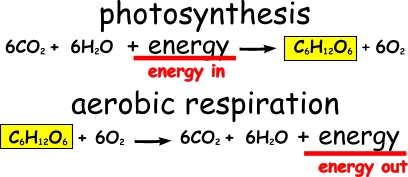 Photosynthesis vs Respiration
Think of Photosynthesis like baking a cake. The plant takes raw material (CO2 and H20) and uses light energy to make Glucose (and releases O2 in the process)
Respiration is the process whereby organisms break down glucose to provide energy to all life processes
	Breaks down glucose (sometimes with O2 and others without it), transfers energy to a small energy transferring compound called ATP
Think of Respiration like burning the cake. Energy is released from the bonds of glucose to be stored as ATP.

All plants (photosynthetic organisms)  undergo both Photosynthesis (only in the presence of light)  and Respiration (all of the time)
All living organisms must go through respiration 24/7
14.) A protein in a cell membrane changed its shape to move sodium 	and potassium ions against their concentration gradients.  	Which molecule was most likely used by the protein as an 	energy source?
A) ATP
B) ADP
C) Catalase
D) Amylase
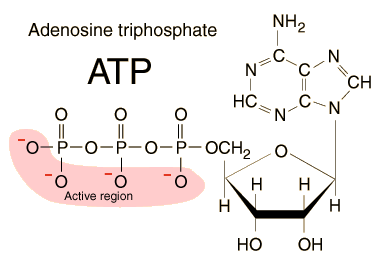 ATP – Temporary energy storage molecule
ATP is a readily usable form of chemical energy. By breaking off the 3rd phosphate (ATP = adenosine triphosphate), energy is release to allow reactions to happen, such as changing the shape of a protein
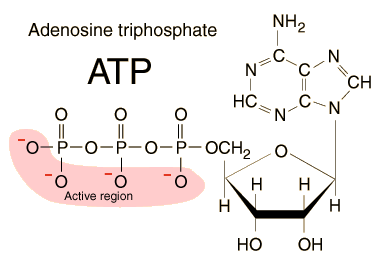 15.) Use the diagrams below to answer the question.
Photosynthesis
Energy in
Energy out
Respiration
Energy out
Energy in
Part A: Complete the chart below by describing energy transformations involved in each process.
Part B : Describe how energy transformations involved in photosynthesis are related to energy                     transformations involved in cellular respiration.
They are, in essence, the reverse of each other. The products of photosynthesis become the reactants for cellular respiration, and the opposite is true.
Again, one bakes the cake and the other one breaks it down to release the energy
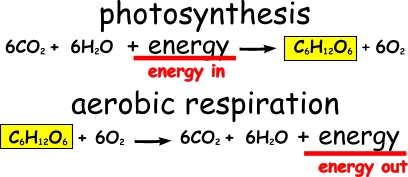 16.) Carbon dioxide and oxygen are molecules that can move freely across a plasma membrane.  What  determines the direction that carbon dioxide and oxygen molecules move?
A) Orientation of cholesterol in the plasma membrane.
B) Concentration gradient across the plasma membrane.
C) Configuration of phospholipids in the plasma membrane.
D) Location of receptors on the surface of the plasma membrane.
Transport through a membrane by Diffusion
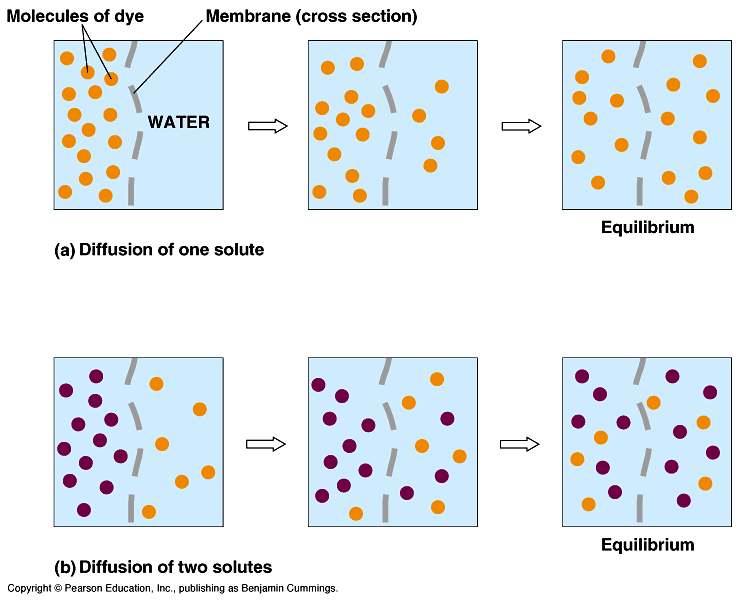 Diffusion is the movement of molecules from an area of high concentration to that of a lower concentration
If the concentration of CO2 or O2 is too high on one side of the membrane, then the molecules would not freely be able to move from an area of high concentration to an area of low concentration
17.) A sodium-potassium pump within a cell membrane requires energy to move 	sodium and potassium ions into or out of a cell.  The movement of glucose 	into or out of a cell does not require energy.  Which statement best 	describes the movement of these materials across a cell membrane?
A) Sodium and potassium ions move by active transport, and glucose moves by osmosis.
B) Sodium and potassium ions move by active transport, and glucose moves by facilitated diffusion.
	Due to the fact that they are highly charged molecules (and “hate” the nonpolar cell membrane and can’t pass through it) and are trying to move against a concentration gradient (from low  high), sodium and potassium ions require a protein and energy to move across the cell membrane. Glucose is a large enough molecule (and polar), so it needs the ‘help’ of a protein to move it along (facilitated diffusion)

C) Sodium and potassium ions move by facilitated diffusion, and glucose moves by osmosis.
D) Sodium and potassium ions move by facilitated diffusion, and glucose moves by active transport.
Types of Transport across a membrane
Passive – by diffusion or osmosis (if water)
No energy is needed. 
Driven by concentration gradient
Facilitated Diffusion – movement across a membrane with the help of carrier proteins. 
No energy is needed
Still driven by the concentration

Active transport – energy is needed to go from an area of low concentration to a more concentrated area
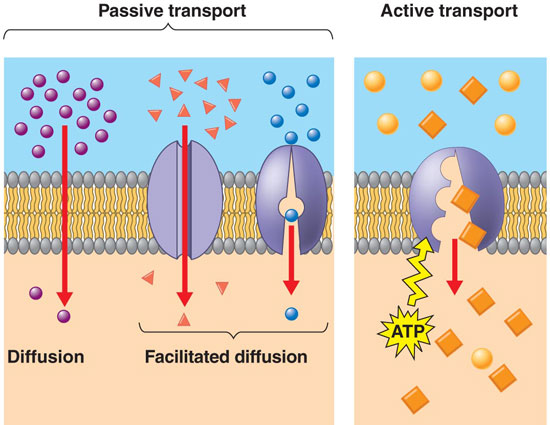 18.) Some animals can produce a potassium ion concentration inside their cells that is twenty times greater than that of their environment.  This ion concentration gradient is maintained by the plasma membrane
Part A:  Identify the process in the cell membrane that produces this difference in concentration.      
        The process is active transport (needs energy).

 Part B: Explain the process that occurs as the cell produces the ion concentration gradient.
There are specialized proteins in the cell membrane that act like “pumps with a toll”. These pumps use ATP (small packets of energy) to power their transport of Na+ out of a cell, and K+ into the cell. Because different numbers of sodium ions and potassium ions are pumped back and forth, it creates an electrical gradient where one side of the cell is more positive than the other side
Sodium-Potassium Pump
Part C: Compare the process of potassium ion transport to another mechanism that moves material across the plasma membrane.
Active transport is specific and also uses energy, which is the key distinction, as opposed to facilitated diffusion which is also specific to a molecule (or ion) but does not require energy. An example would be glucose is too big to pass through the cell membrane on its own, but can do so the with help of a specific protein.
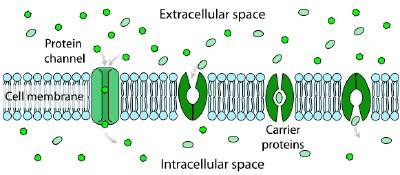 19.) The rough endoplasmic reticulum and Golgi apparatus work together in eukaryotic cells.  What is one way that the rough endoplasmic reticulum assists the Golgi apparatus?
It assembles nucleic acids from monomers.
It breaks down old damaged macromolecules.
 It packages new protein molecules into vesicles.
It determines which protein molecules to synthesize.
Protein Synthesis
Proteins are code for by genes on DNA.
mRNA “reads” the gene and carries the message to the ribosomes either free in the cytoplasm or attached to the endoplasmic reticulum (Rough endoplasmic reticulum if they have ribosomes on them)
At the ribosomes on the RER, DNA’s message gets uncoded and Proteins are produced (with the help of tRNA transfering amino acids (the building units of proteins) to the ribosomes
The proteins produced will be transport to the Golgi apparatus which will package the proteins and 
export proteins to the cell or other cells.
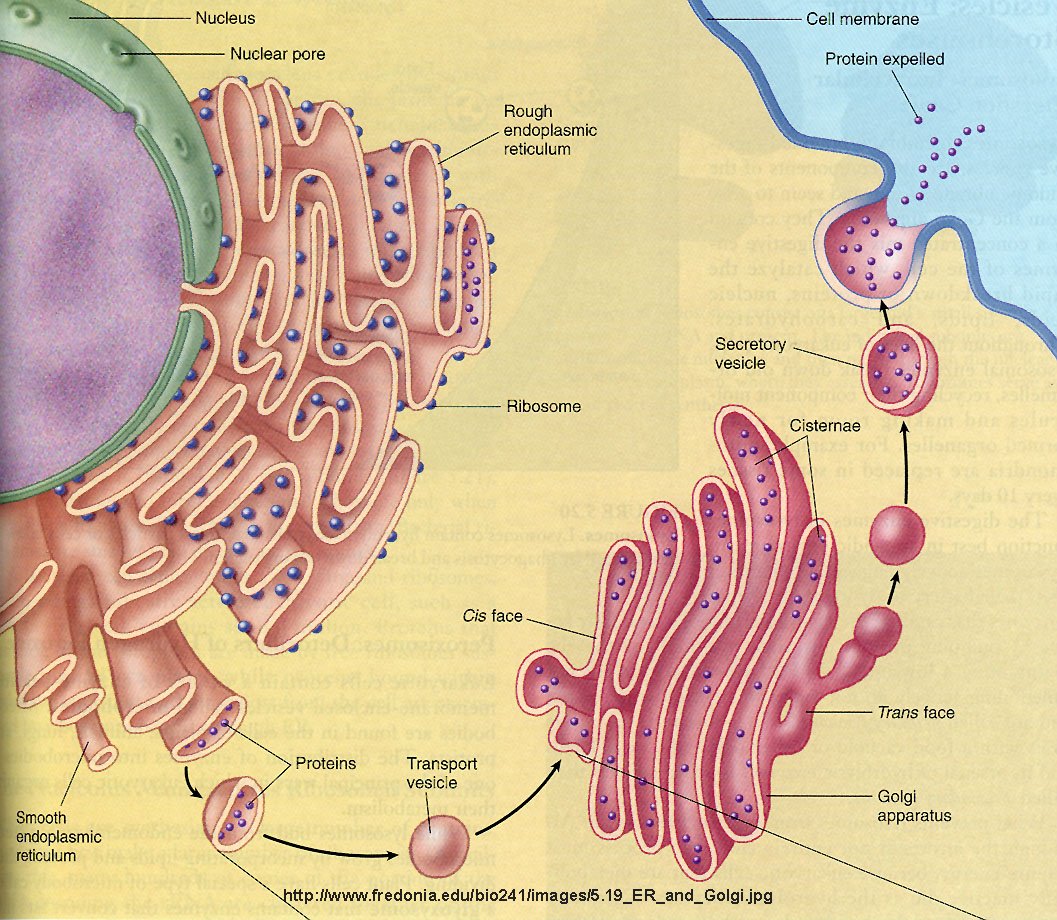 2
1
4
3
20.) Which example is an activity that a fish most likely uses to maintain homeostasis within its body?
A.) Using camouflage to avoid predators. 
B.) Feeding at night to regulate body temperature.
C.) Moving to deeper water to regulate metabolic wastes	
D.) Exchanging gases through its gills to regulate oxygen levels.
O2 is needed for cellular respiration to provide energy for the organism. At the gills, O2 and CO2 are exchanged. If CO2 is present, the amount of O2 will change to stay regulated.
21.) Use the illustration below to answer the question.
Which statement best describes the phase of the cell cycle shown? 
	This diagram is showing the formation of two cells
The cell is in prophase of mitosis because the number of chromosomes has doubled.
The cell is in prophase I of meiosis because the number if chromosomes has 	doubled. 
The cell is in telophase of mitosis because the cell is separating and contains two copies 
	of each chromosome.­
D. The cell is in telophase of meiosis because the cell is separating and contains two copies
	of each chromosome.
	At the end of meiosis, you would see 4 genetically different cells with only one copy 	of each chromosome (here you see 2 cells, and each has 2 matching “sticks” in it)
Cell Division (Mitosis)
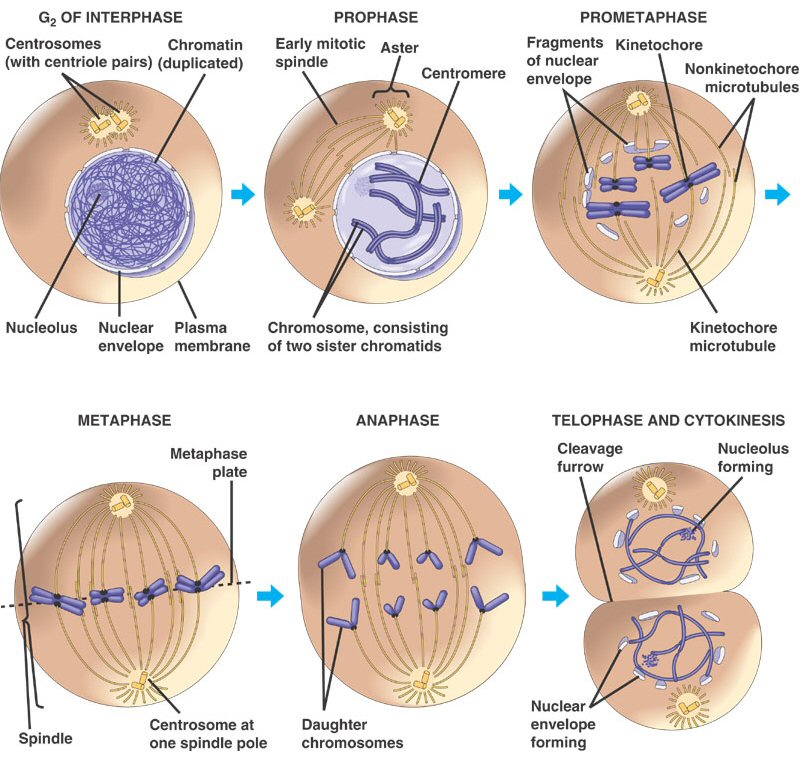 Cell division results in two identical daughter cells.
The process of cell divisions occurs in three parts:
Interphase - duplication of chromosomes and preparing the nucleus for division
Mitosis – organized division of the nucleus into two identical nuclei
Cytokinesis- division of the cell and cellular contents into two identical daughter cells
Animation
22.) Mitosis and meiosis are processes by which animal and plant cells divide.  Which statement best describes a difference between mitosis and meiosis?
Meiosis is a multi-step process.
	Both processes have multiple steps (prophase, metaphase, 	anaphase, and telophase, but meiosis has two sets of these 	stages with slight differences than the mitosis versions)
Mitosis occurs only in eukaryotic cells.
	Mitosis occurs in prokaryotic and eukaryotic cells
Meiosis is used in the repair of an organism.
	Mitosis is the process used to repair an organism by creating 	more of the same type of cell (for example, to heal a cut on the 	leg)
D.     Mitosis produces genetically identical daughter cells.	Meiosis produces genetically different cells as a result of 	crossing over and chromosome shuffling
Meiosis
Meiosis occurs during the formation of sex cells (sperm and egg).  It is necessary so that the sex cells only have half the number of chromosomes (23 in us) so that at fertilization, the normal chromosome number is returned (46 in us)
Meiosis involves two divisions. It begins with the replication of the chromosomes, divides up the cell into two cells, then divides again (without replication) into 4 genetically different sex cells with half the normal number of chromosomes
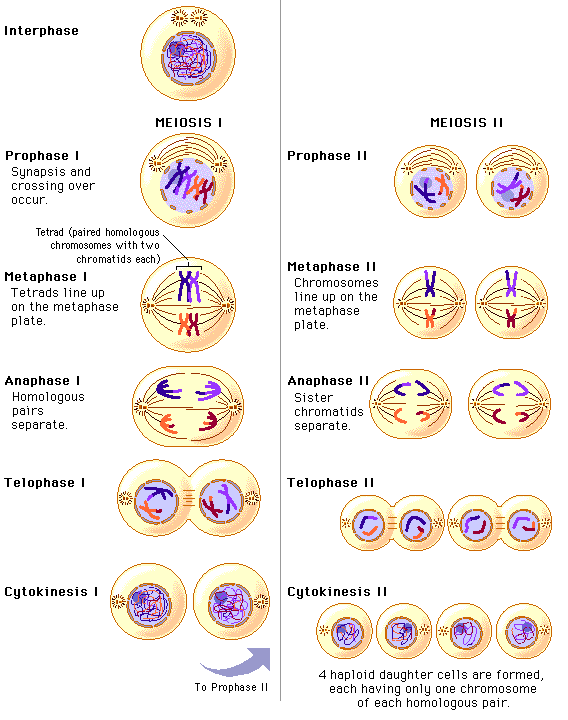 23.) Patau syndrome can be a lethal genetic disorder in mammals, resulting 	from chromosomes failing to separate during meiosis.
Part A: Identify the step during the process of meiosis when chromosomes would most likely fail to separate.
Most likely chromosomes would fair to separate during anaphase I or Anaphase II. In anaphase, chromosomes (anaphase I) or sister chromatids (anaphase II) are supposed to separate, or move AWAY from each other. This is called Nondisjunction.

Part B: Describe how chromosome separation in meiosis is different from chromosome separation in mitosis.
During meiosis cells and the genetic material is divided twice (the first set of division is meiosis I and the second set is meiosis II). In mitosis, the cell and chromosomes divide once.
Nondisjunction and Patau’s syndrome
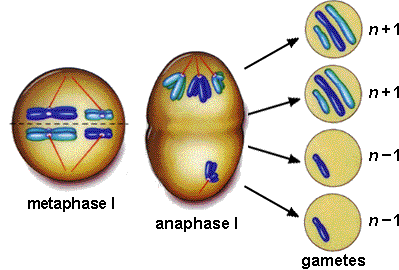 Nondisjunction
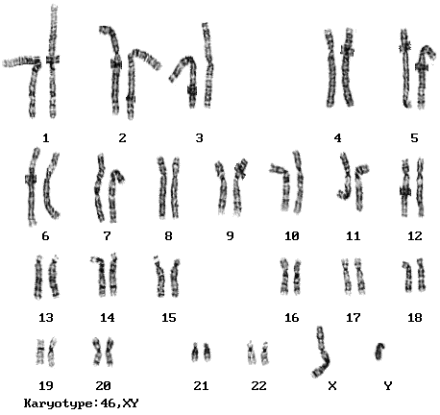 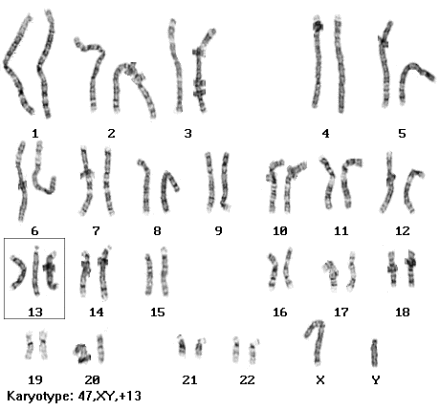 Karyotype of a normal male
Karyotype of a Patau’s male (notice chromosome #13 has three chromosomes instead of two
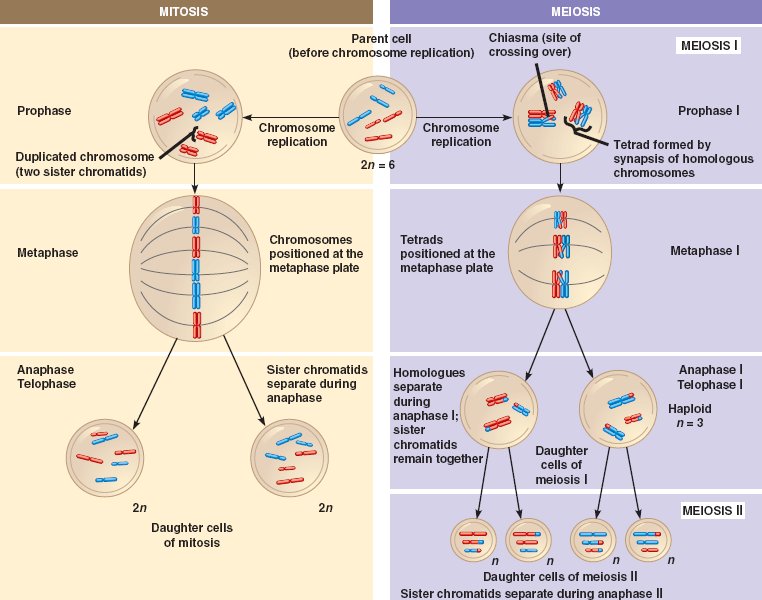 Part C: Compare the effects of a disorder caused by chromosomes failing to separate during meiosis, such as Patau syndrome, to the effects of chromosomes failing to separate during mitosis.
Due to the improper number of chromosomes, the organism has an improper amount of genetic material in the form of DNA of the sperm or egg. This mutation will be found in every cell of the organism’s body.  
If chromosomes fail to separate during mitosis, it does not affect the sex cells but a body cell. This mutant body cell then can be reproduced and produce more of the abnormal cells. The cell either dies or is replicated quickly.  This could possibly lead to cancer if the cells are not destroyed by the immune system.
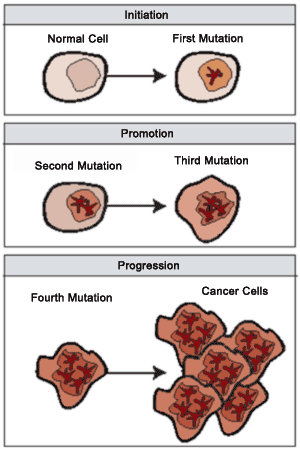 24.) Which process helps to preserve the genetic information 	stored in DNA during DNA replication?
A.) The replacement of nitrogen base thymine 	with uracil.
B.) Enzymes quickly linking nitrogen bases with 	hydrogen bonds.
C.) The synthesis of unique sugar and phosphate 	molecules for each nucleotide.
D.) Nucleotides lining up along the template 	strand according to base pairing rules.
DNA Replication
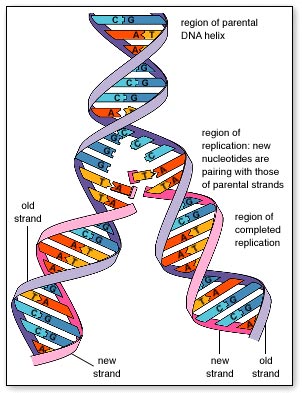 This is key for DNA replication. DNA (a double stranded molecule) splits into two halves, and each half serves as a “template”  or pattern to build the new half. 
The result is two identical strands of DNA
Adenine always pairs with Thymine (straight line letters AT go together) and Guanine always pairs with Cytosine (curvy letters GC go together)
25.) In a flowering plant species, red flower color is dominant 	over white flower color.  What is the genotype of any 	red-flowering plant resulting from this species?
Red and white alleles present on one chromosome.
 Red and white alleles present on two chromosomes.
A red allele present on both homologous chromosomes
 A red allele present on at least one of two homologous chromosomes.
Genetics
Dominant traits are represented by capital letters, while recessive (non-dominant traits) are represented by lower case letters. 
Each parent has two copies of the gene, so they will get two letters. The different letters represent the different alleles (flower pedal color) of a trait. 
Since white is the recessive trait, in order to have white petals, the flower has to be ff or pure for the white trait. 
Since red color is dominant, the red parent could be Ff or FF since it shows red petals. It is either pure for the red trait or a hybrid for red.  
When the dominant trait shows, only one allele (form of the gene) must be present to show the trait.